Природные уникумы России
Подготовили: ученики 9 класса МБОУ «Бенойская ООШ»,  
Абдулазимова Милана, Дасиев Адам, Сириева София
Долина гейзеров на Камчатке
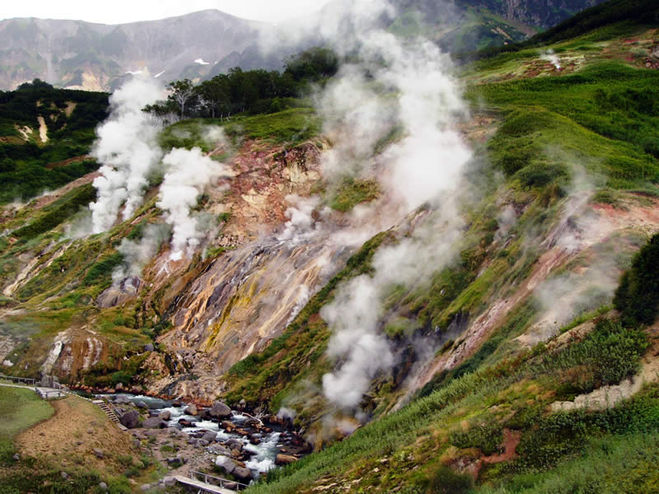 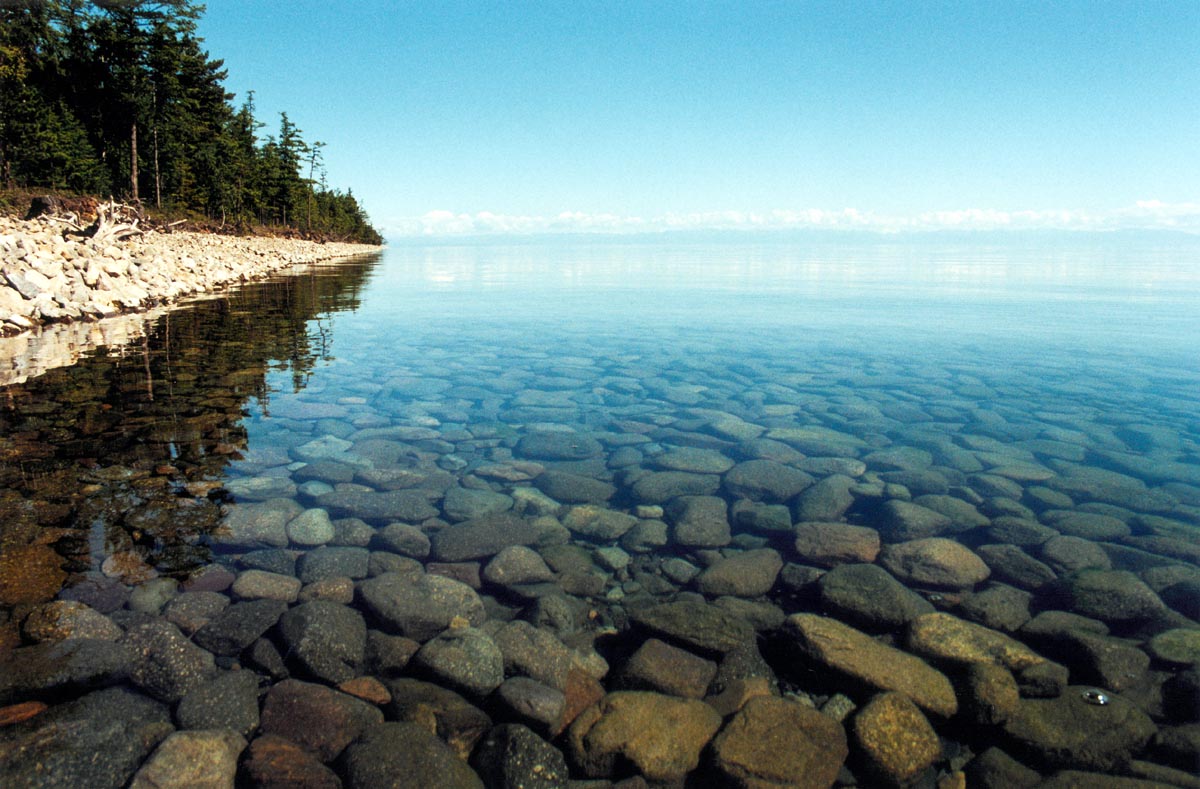 Озеро Байкал
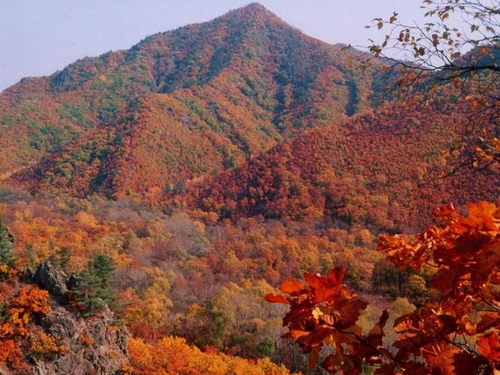 Уссурийская тайга
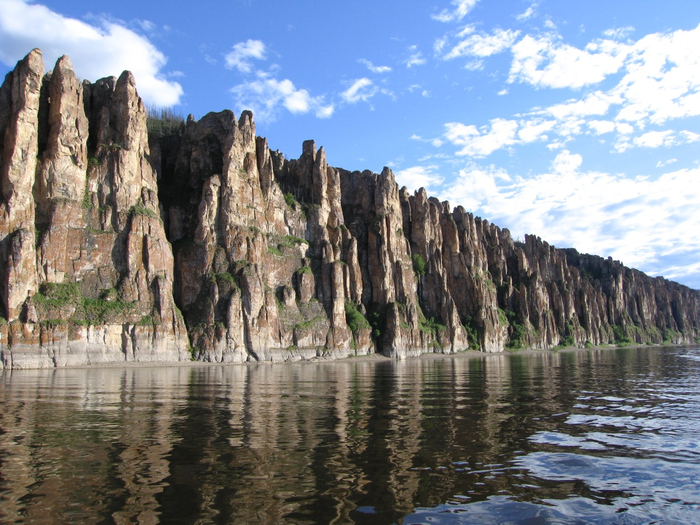 Ленские Столбы
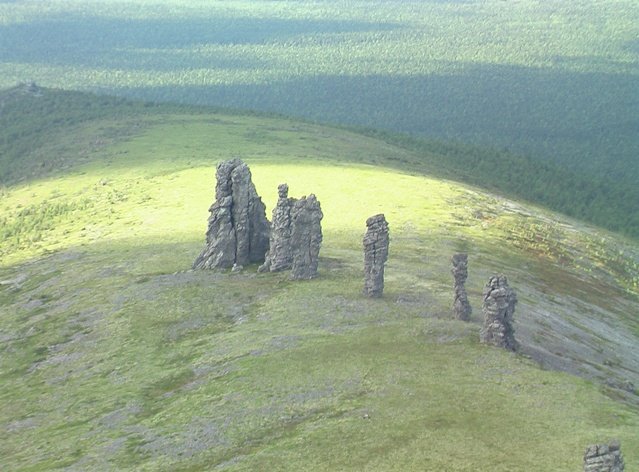 Столбы выветривания на плато Мань-Пупу-Нер
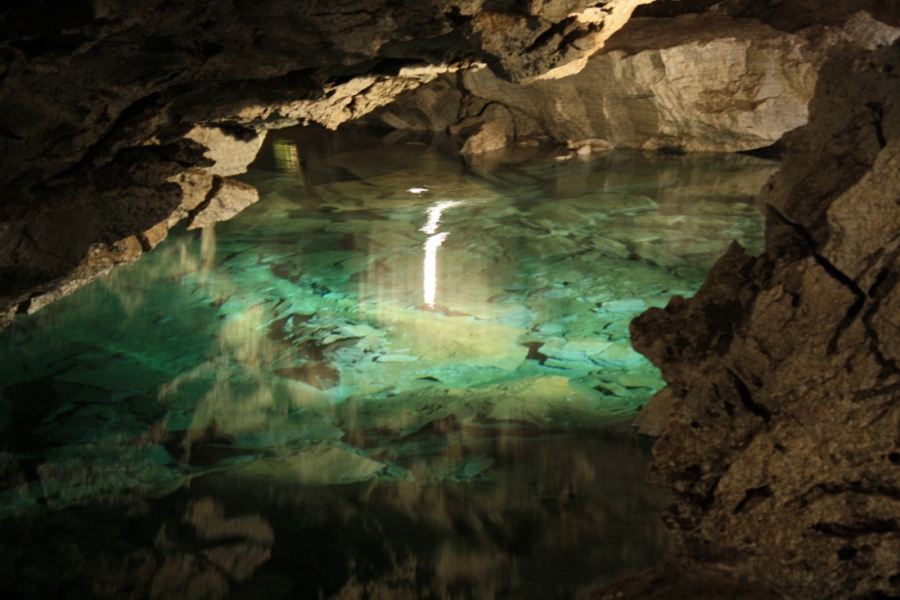 Кунгурская Ледяная пещера
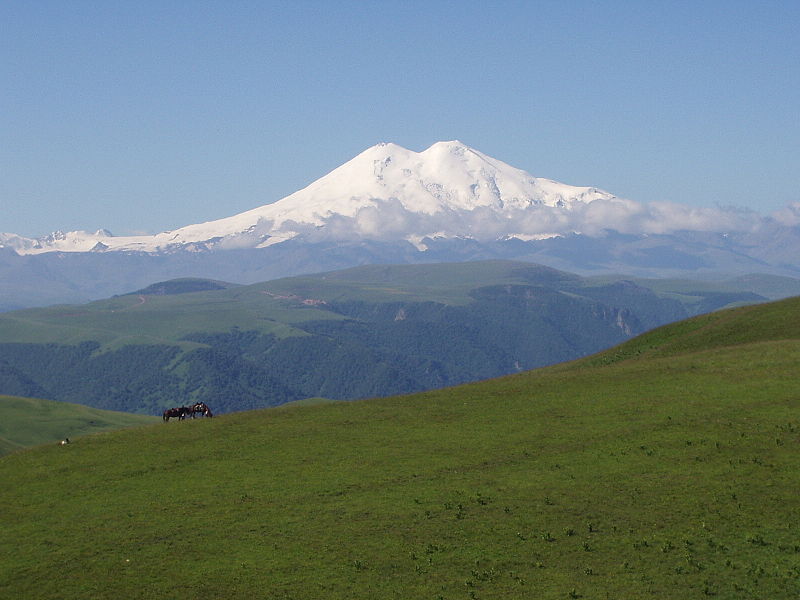 Гора Эльбрус 5642м
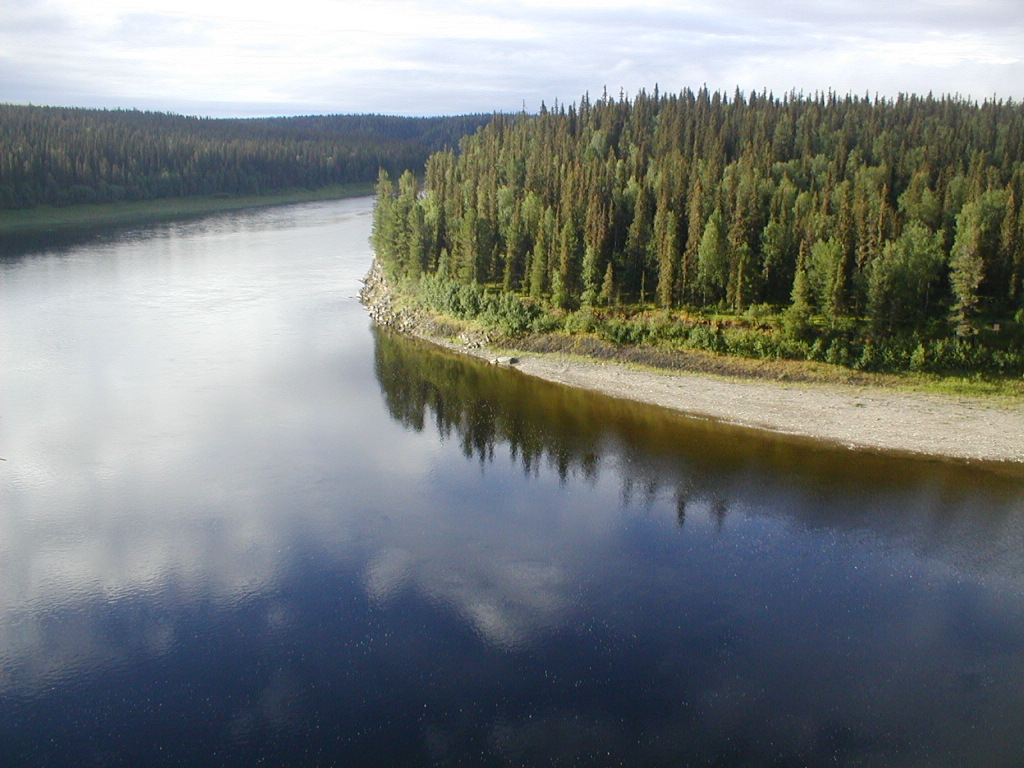 Леса Коми